Water Aid Kenya
By Kiera & Surrayah & Jade
This is the Water Aid sign…
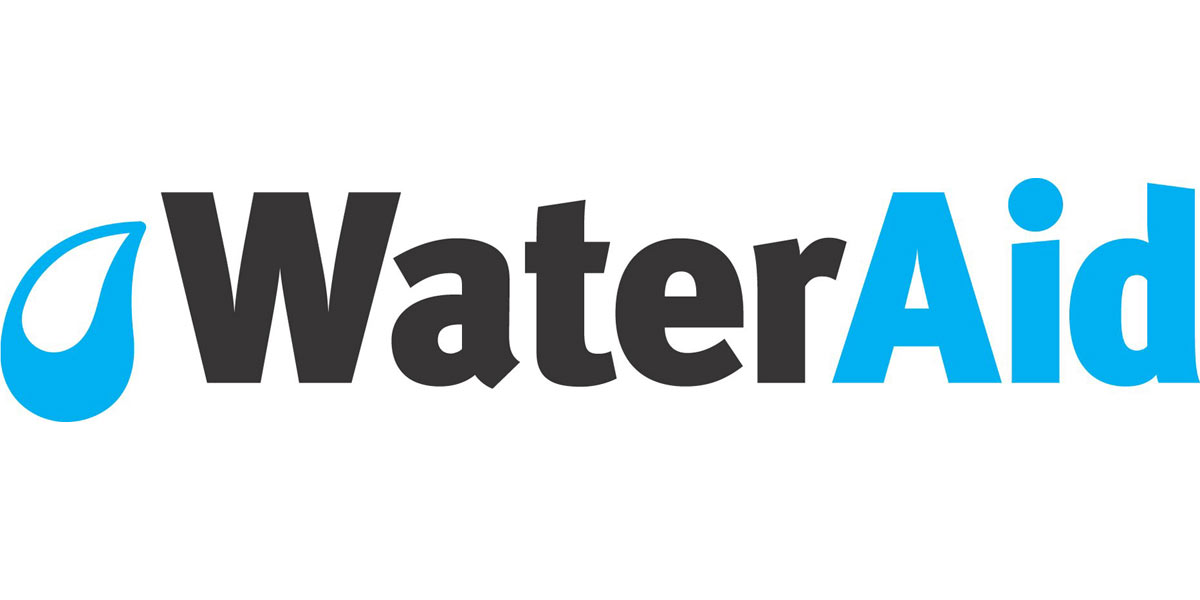 What is the issue… The issue is that
16 million Kenyans still lack access to safe water. This has a huge impact on health and infant mortality.
29M
Over 29 million people don't have access to adequate sanitation in Kenya, over two-thirds of the population.
What is affected… the things that is affected?
16 million Kenyans still lack access to safe water. This has a huge impact on health and infant mortality
How can we help?